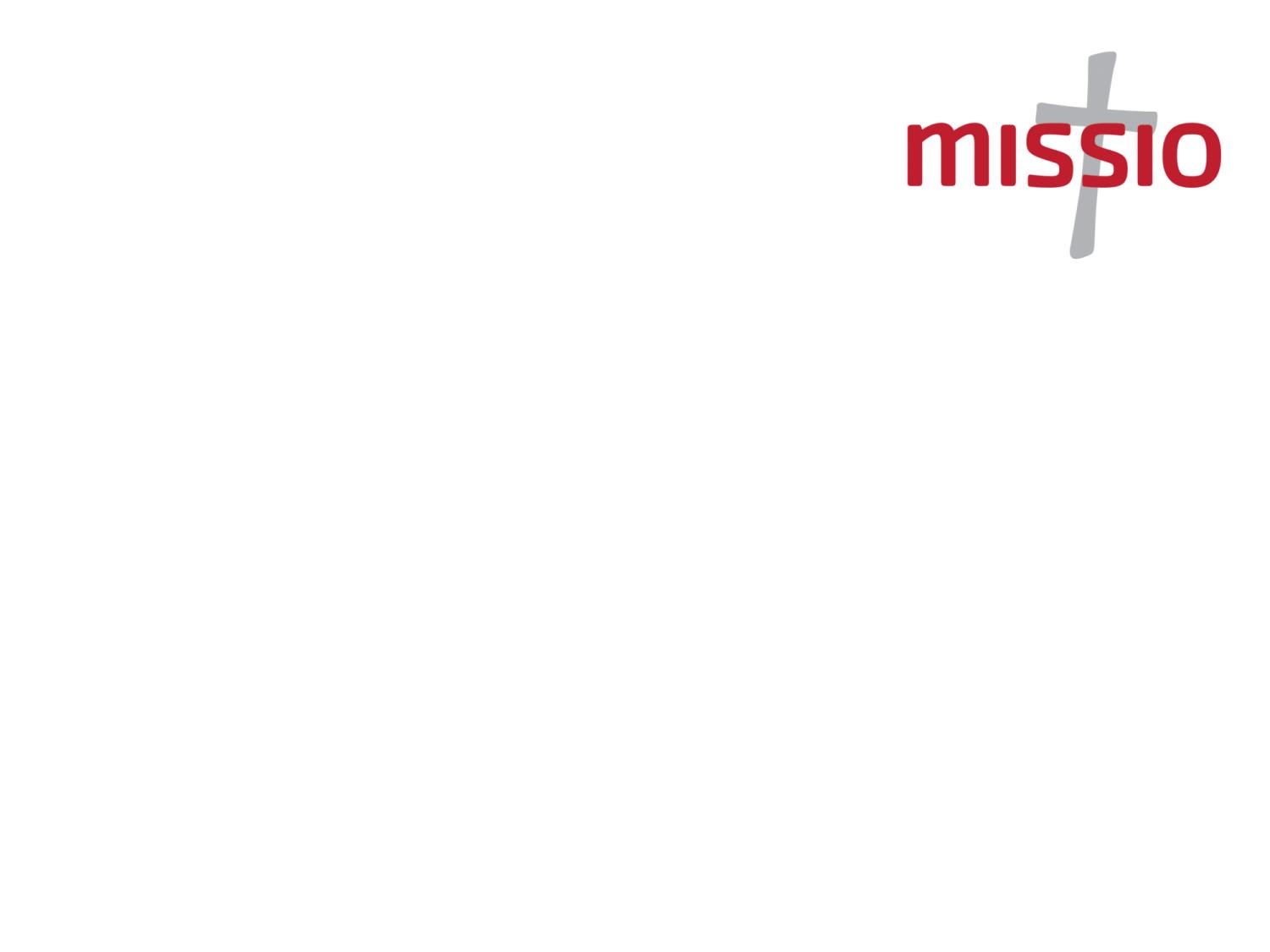 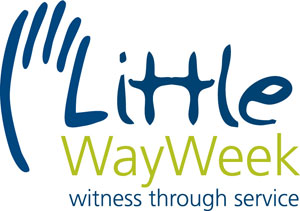 St Thérèse – Patroness of  Overseas Missionaries
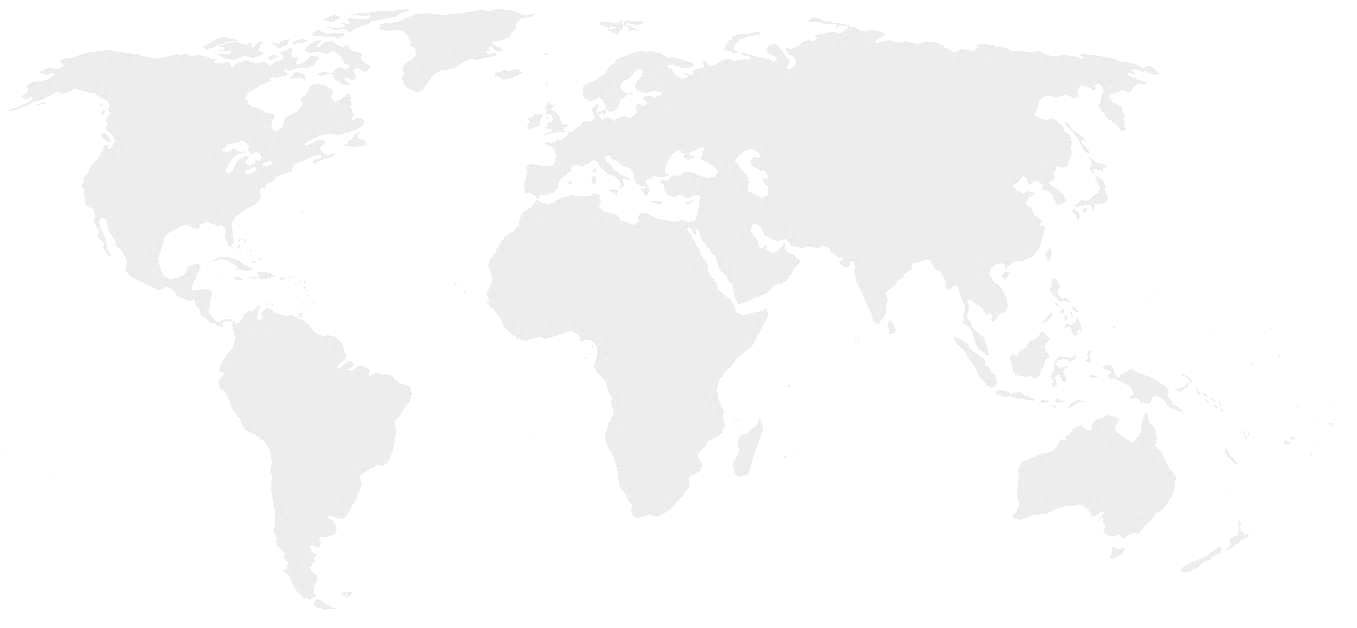 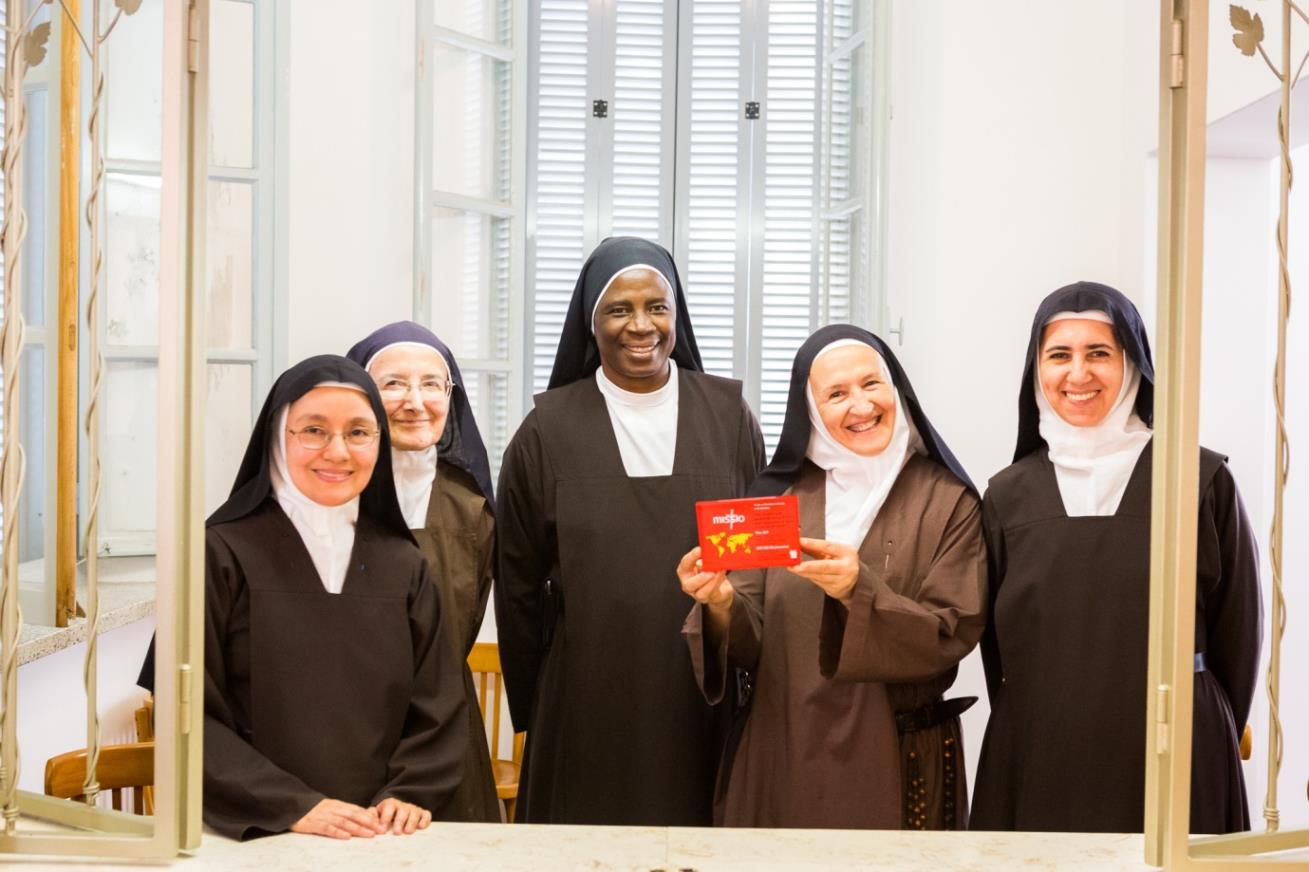 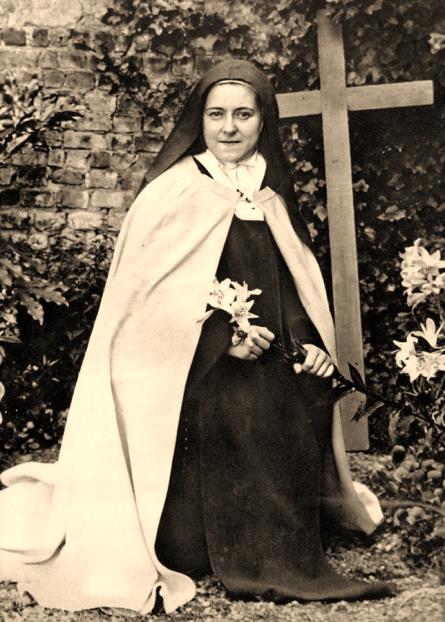 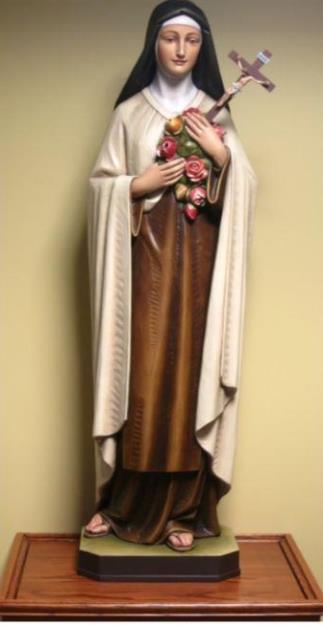 ‘I would be a missionary’
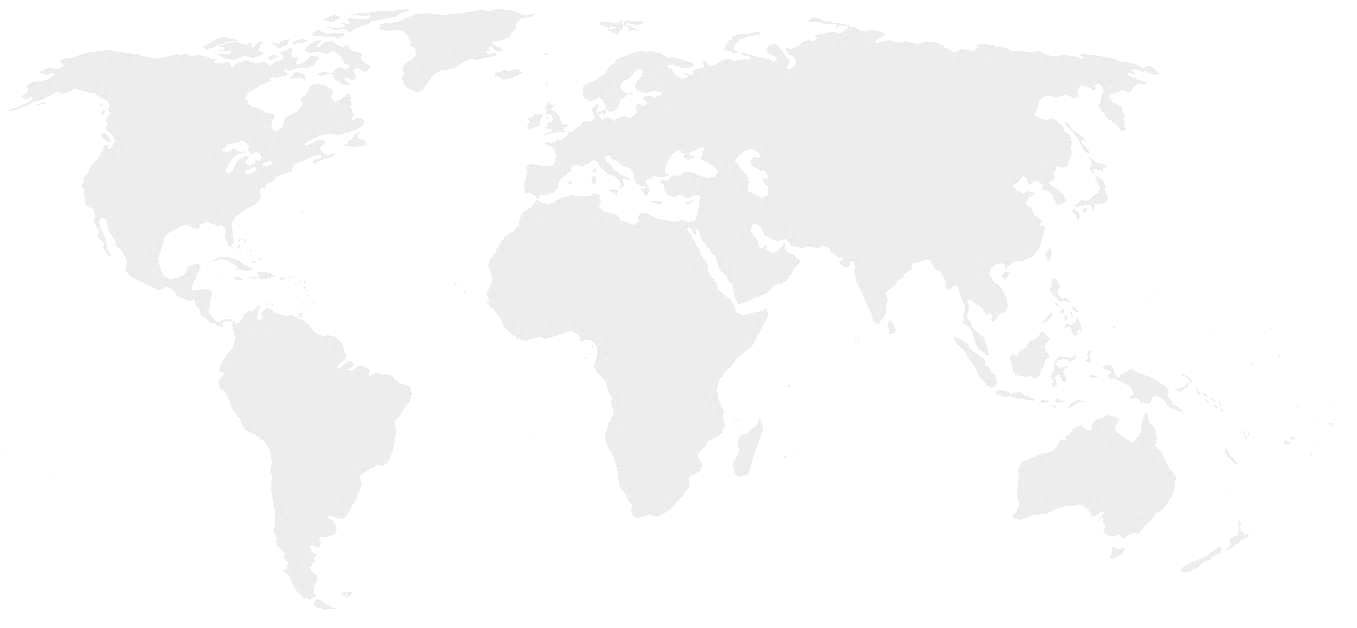 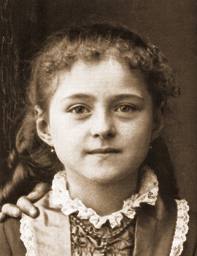 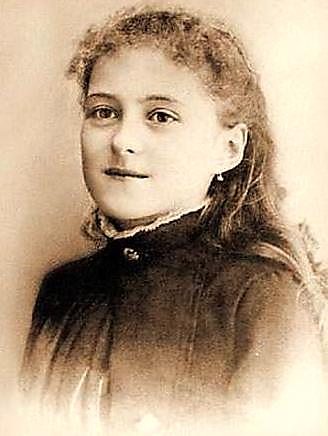 ‘I would like to preach the Gospel on all the five continents…. 
I would be a missionary.’
St Thérèse of Lisieux
The Power of Prayer
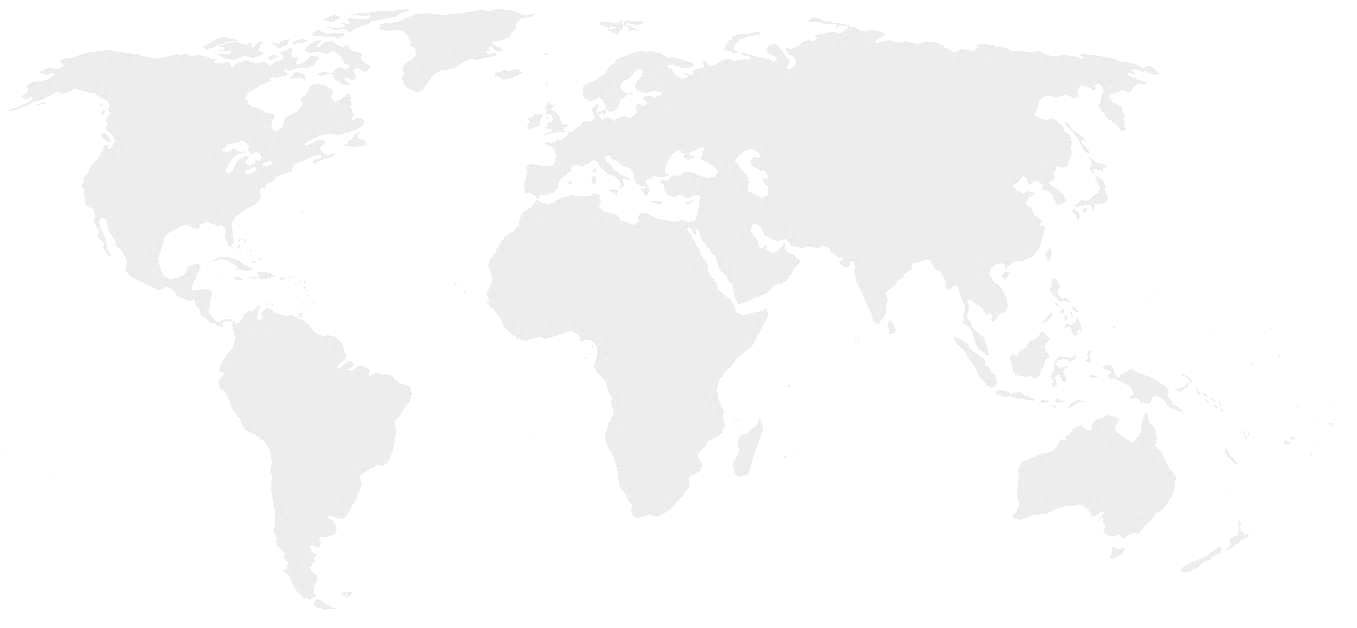 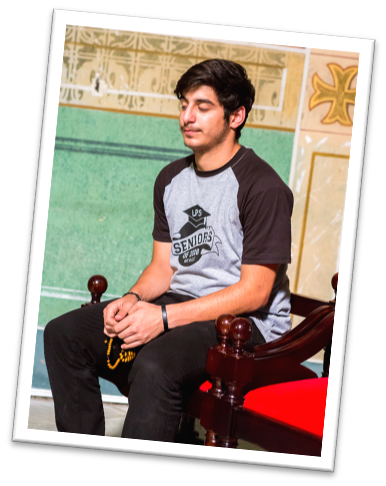 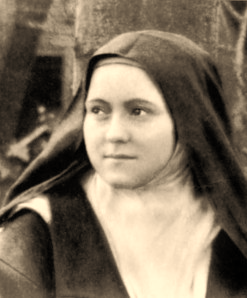 ‘Let us not grow tired of prayer: confidence works miracles.’
St Thérèse of Lisieux
Thérèse’s Little Way
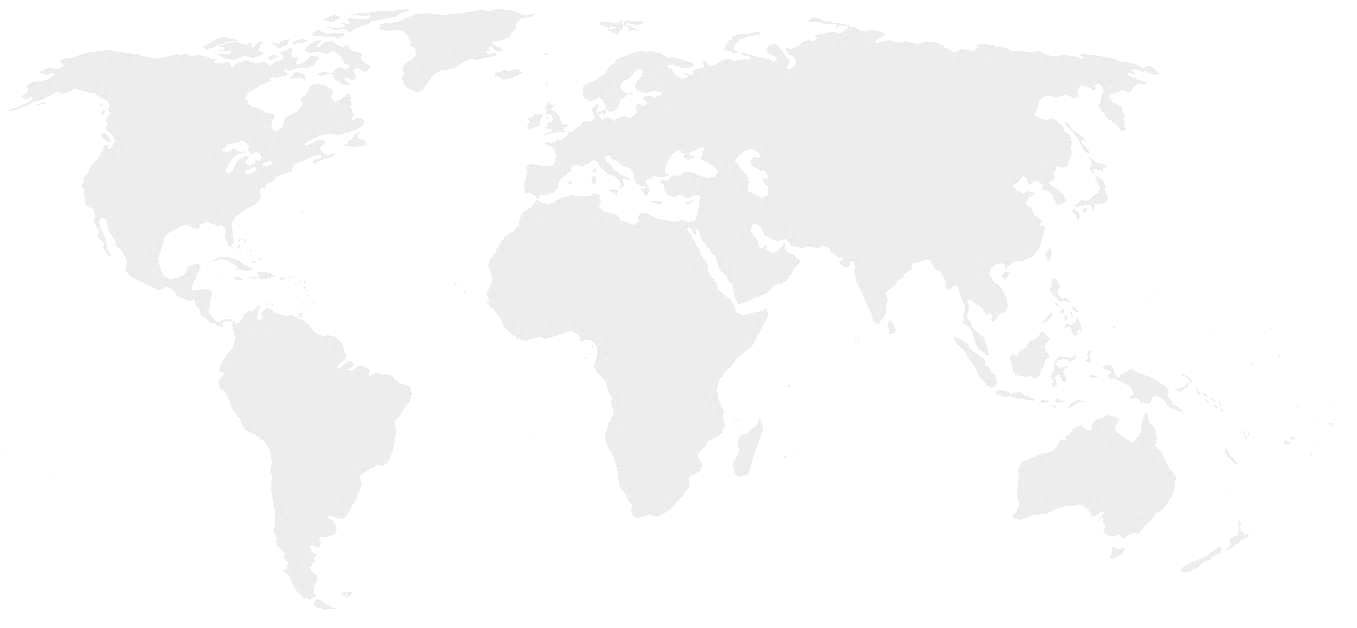 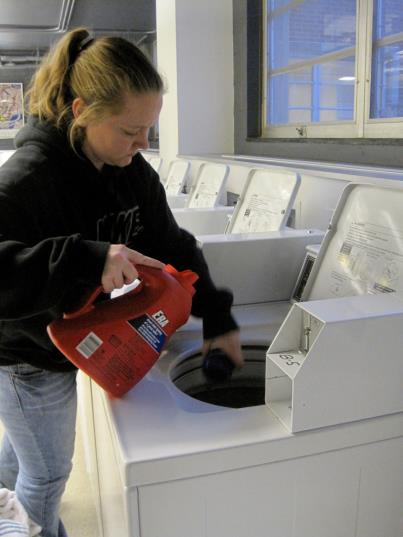 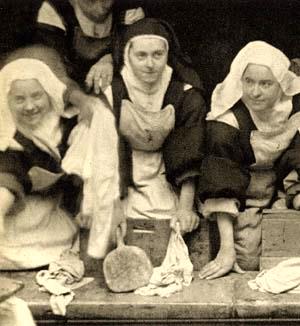 ‘Remember that nothing is small in the eyes of God. Do all that you do with love.’
St Thérèse of Lisieux
Thérèse’s great influence on others
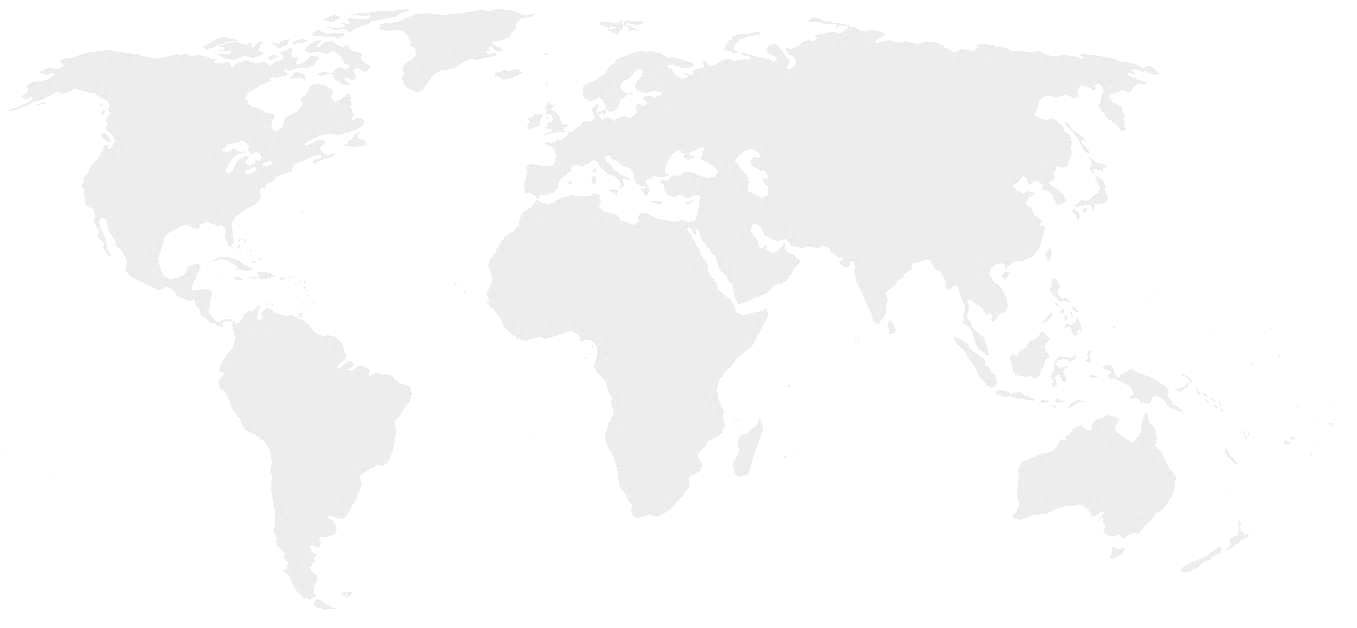 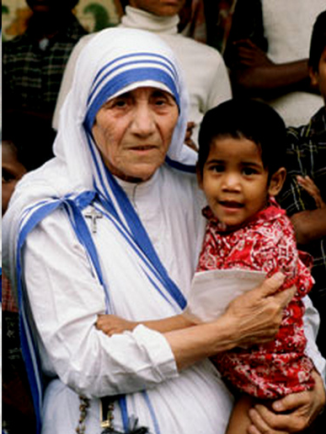 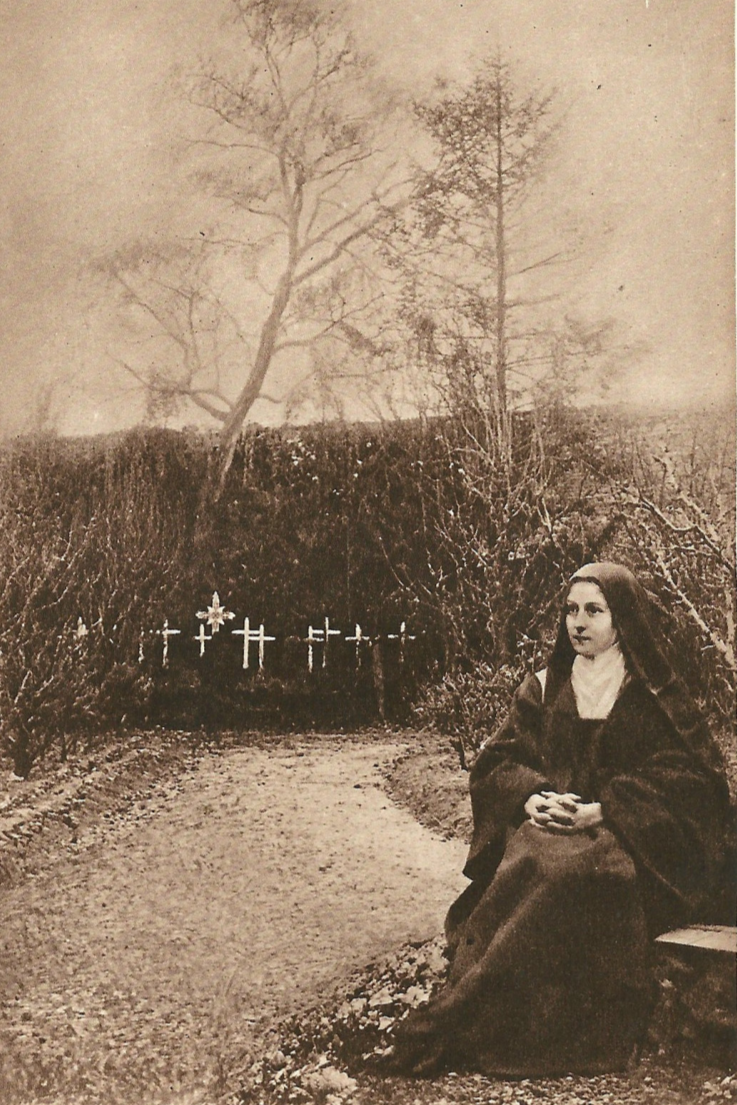 ‘Miss no  opportunity to make some small sacrifice, here by a smiling look, there by a kindly word; always doing the smallest right and doing it all for love.’ St Thérèse of Lisieux
The great influence on Thérèse
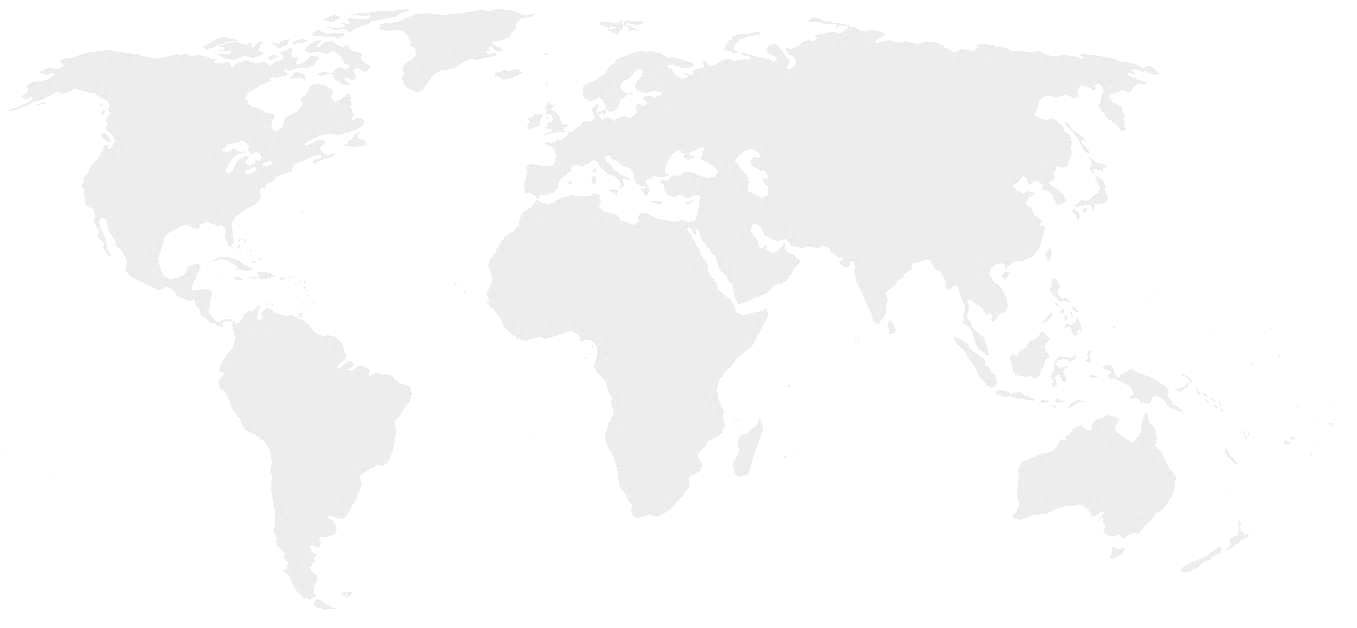 Jesus called a little child to him. He stood the child before the followers.  Then he said, ‘I tell you the truth. You must change and become like little children... 
The greatest person in the kingdom of heaven is the one who makes himself humble like this child.’
Matthew 18:2-5
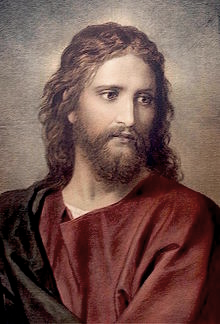 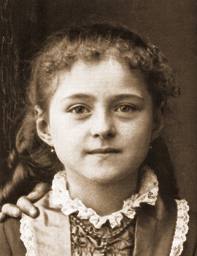 Your influence on the world
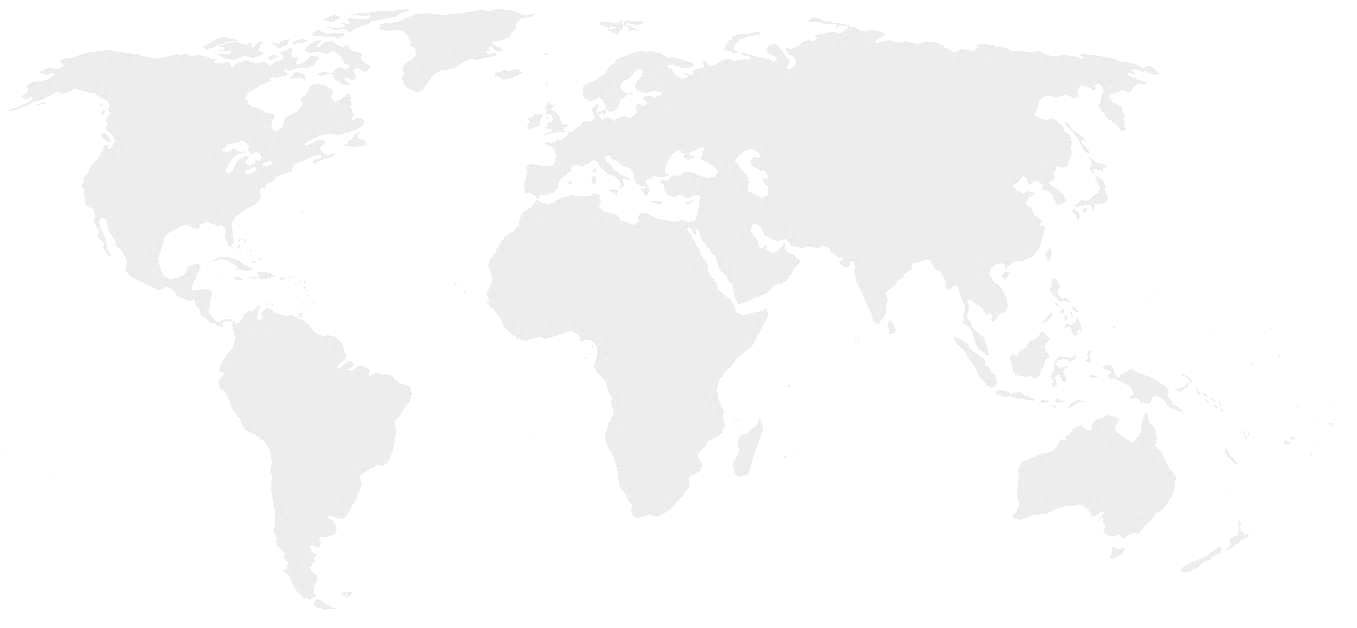 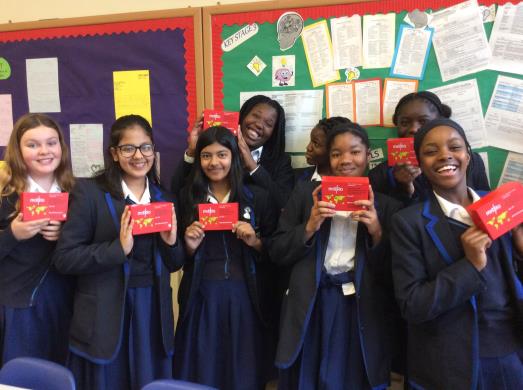 Pray and fundraise for Missio – help today’s missionaries support those living in poverty overseas. 

Follow Thérèse’s Little Way – miss no opportunity to be missionaries of God’s love. 

Get to know Jesus – spend time with God and by reflecting on the Gospel.
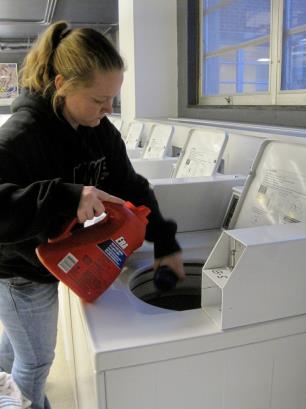 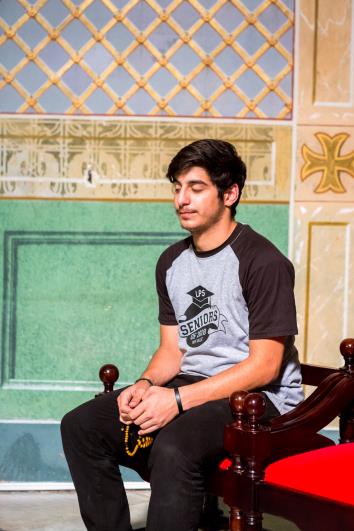 A Prayer to St Thérèse of Lisieux
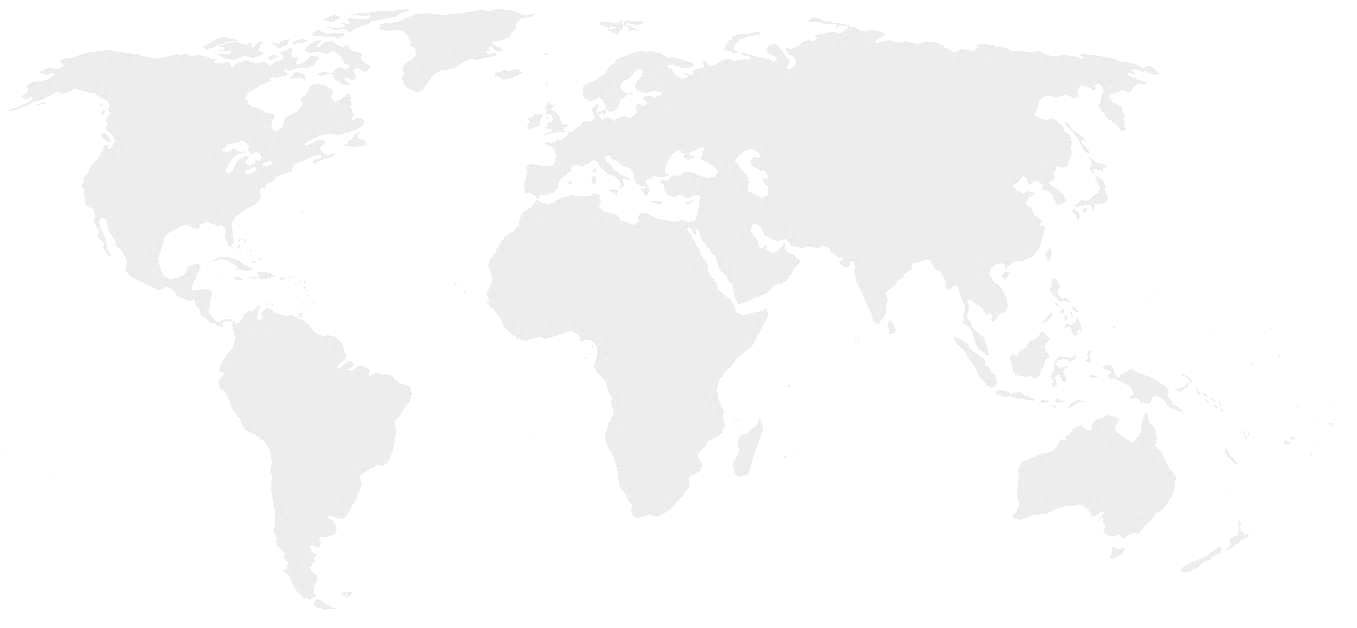 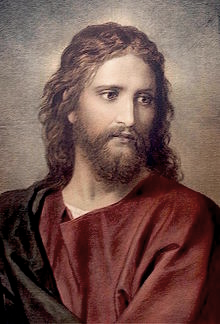 St Thérèse, through your Little Way
you made known God’s love in the world
by simple acts of kindness.
Pray for us, that like you, 
and guided by Christ’s words,
we may never doubt our ability 
to change the world,
through simple acts of kindness and 
as missionaries of God’s love.
Amen.
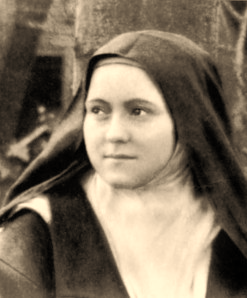 LITTLE WAY WEEK is offered in partnership by Missio, Catholic Bishops’ Conference of England and Walesand Wednesday Word.
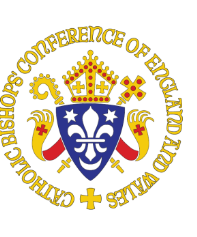 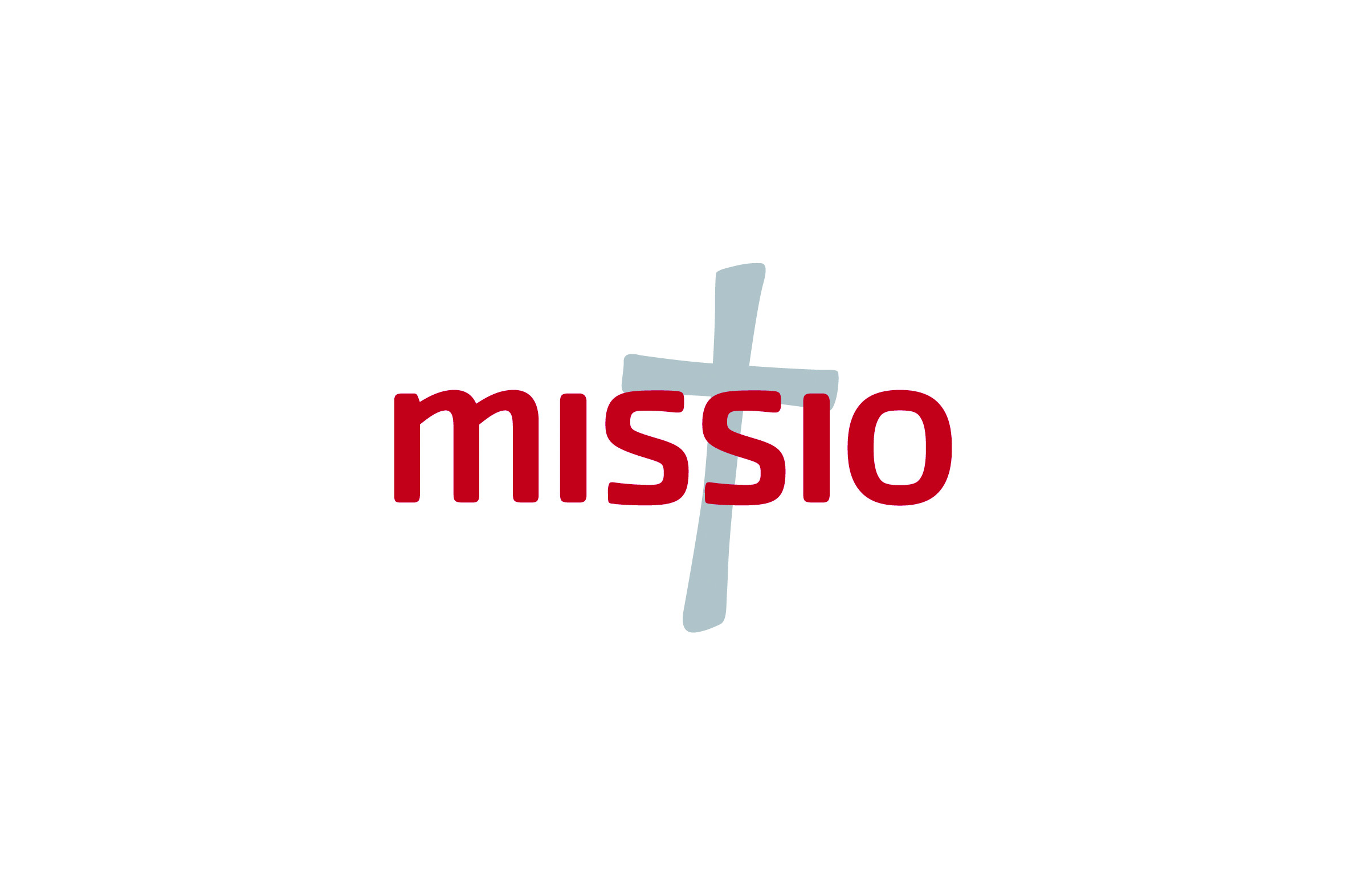 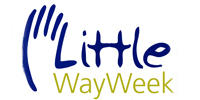 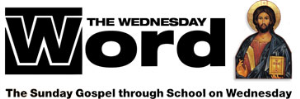